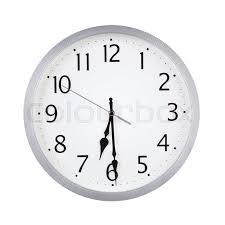 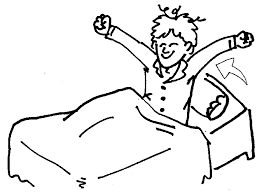 I get up at half past six.
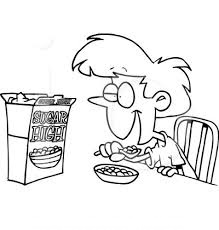 
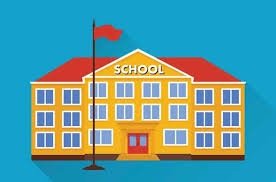 I have breakfast before school.
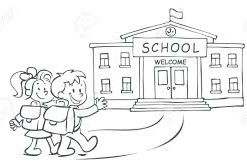 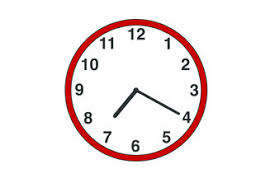 I go to school at twenty past seven.
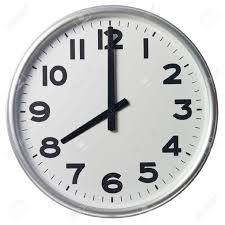 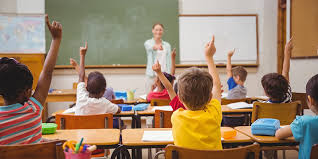 Lessons start at eight o’clock.
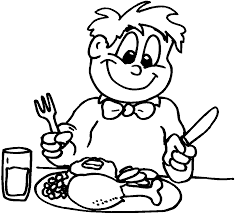 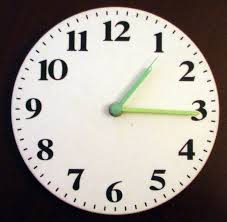 I have lunch at quarter past one.
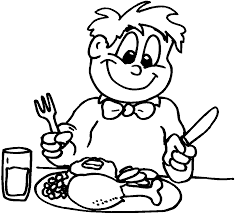 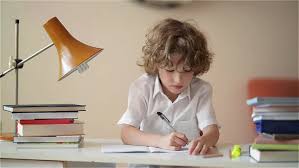 
I do my homework after lunch.
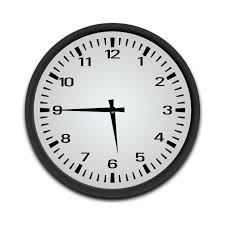 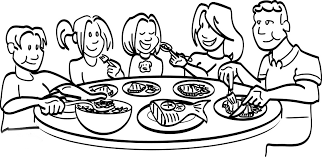 I have dinner at quarter to six.
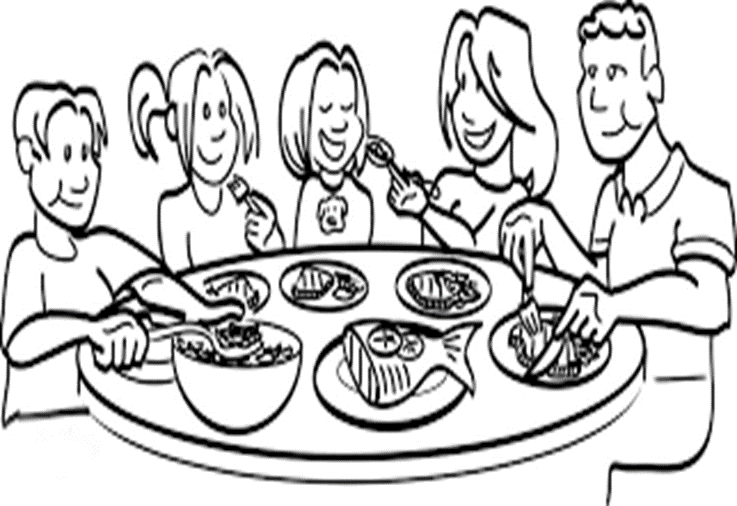 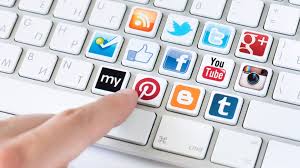 
I go on the Internet after dinner.
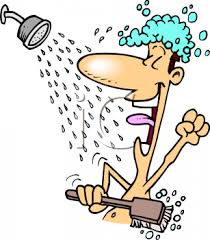 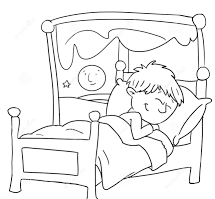 
I have a shower before I go to sleep.
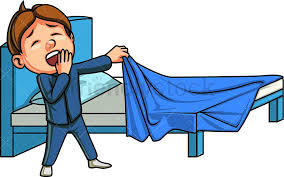 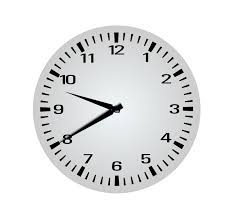 I go to bed at twenty to ten.